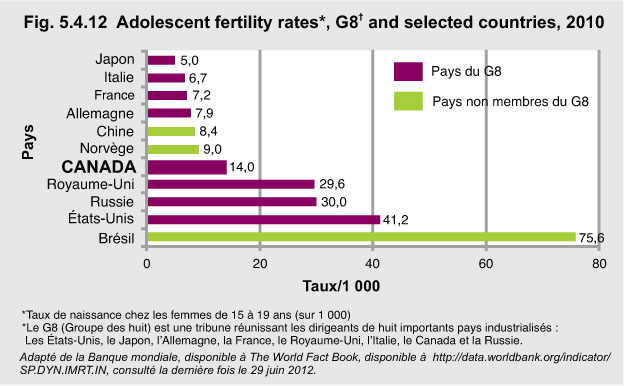 [Speaker Notes: Au Canada, 14 jeunes femmes de 15 à 19 ans sur 1 000 ont accouché en 2010. Le taux de fertilité des adolescents est plus élevé au Canada que parmi d’autres pays du G8, notamment qu’au Japon, en Italie, en France et en Allemagne, mais il est plus bas qu’au Royaume-Uni, en Russie et aux États-Unis. Dans des pays enregistrant une croissance économique, comme le Brésil (75,6/1 000) et l’Inde (86,3/1 000), le taux de grossesse est encore très élevé chez les adolescentes. Dans les pays 
n’appartenant pas au G8 qui ont des systèmes sociaux stables et très développés, comme la Norvège (9,0/1 000) ou la Suisse (4,6/1 000), le taux de fécondité des adolescents est faible.

Conséquences
« Les tendances nationales peuvent masquer un certain nombre de réalités dans un pays. Le taux de naissance chez les adolescentes issues de certaines couches de la population permet de brosser un tableau plus complexe de la grossesse chez les adolescentes au sein d’une société et ce peut être un indicateur important d’inégalités sociales et économiques. Au Canada, en 2003, le taux de fécondité, ou le taux de naissances vivantes, des jeunes femmes de 15 à 19 ans allait de 10,8 naissances pour 
1 000 en Colombie-Britannique, à 11,4 en Ontario, et atteignait un sommet de 117,4 pour 1 000 naissances au Nunavut. 1

1« Best Start: Ontario’s Maternal Newborn and Early Child Development Resource Centre and the Sex Information and Education Council of Canada. » (2007), disponible à : 
http://www.beststart.org/resources/rep_health/pdf/teen_pregnancy.pdf, consulté la dernière fois le 29 juin 2012]